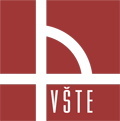 Vysoká škola technická a ekonomická v Českých Budějovicích
Katedra stavebnictví
Rozbor problematiky sanace panelových budov, ukázka variantního řešení sanace na zadaném objektu bytového domu.
Autor bakalářské práce:	Ondřej Ajgrman 
Vedoucí bakalářské práce:	doc. Dr. Ing. Luboš Podolka
Oponent bakalářské práce:	Mgr. Jana Hlebová
České Budějovice, červen 2017
Obsah obhajoby
Motivace a důvody k řešení daného problému
Cíl práce
Teoreticko-metodologická část
Aplikační část
Závěrečné shrnutí
Otázky vedoucího práce a oponenta
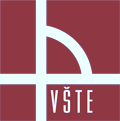 Motivace a důvody k řešení daného problému
Zjištění problematiky bytových domů

Prohloubení znalostí v dané problematice
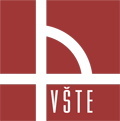 Cíl práce
Provést rozbor problematiky sanace panelových budov pro jednotlivé dílčí typické poruchy panelových domů. 

Pro zadaný objekt vypracovat ve variantách sanaci tohoto objektu a navržené varianty vzájemně porovnat a vyhodnotit.
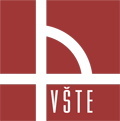 Textová část
Teoreticko – metodologická část
	- bytové domy a jejich poruchy obecně.

Aplikační část 
	- aplikace různých metod sanace do projektu zadaného bytového
	   domu.
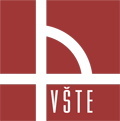 Výzkumný problém
Rekonstrukce bytového domu ze zadané studie

Rozsah projektu pro následné použití rekonstrukce bytového domu

Porovnávání variant sanací a následné vyhodnocení
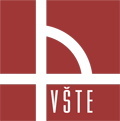 Použité metody
Metoda shromažďování informací pomocí normy, vyhlášky, technické listy, prospekty od výrobců

Program AutoCad 2014

Program Teplo 2014
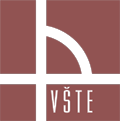 Popis objektu
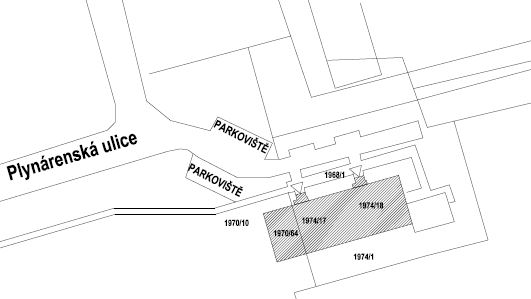 Holešovice, Praha 7
Bytový dům
6 nadzemních podlaží
Stavba před rekonstrukcí





Zdroj: doc. Dr. Ing. Luboš Podolka
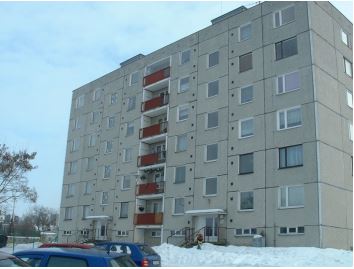 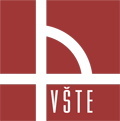 Zadaná studie – 1.NP
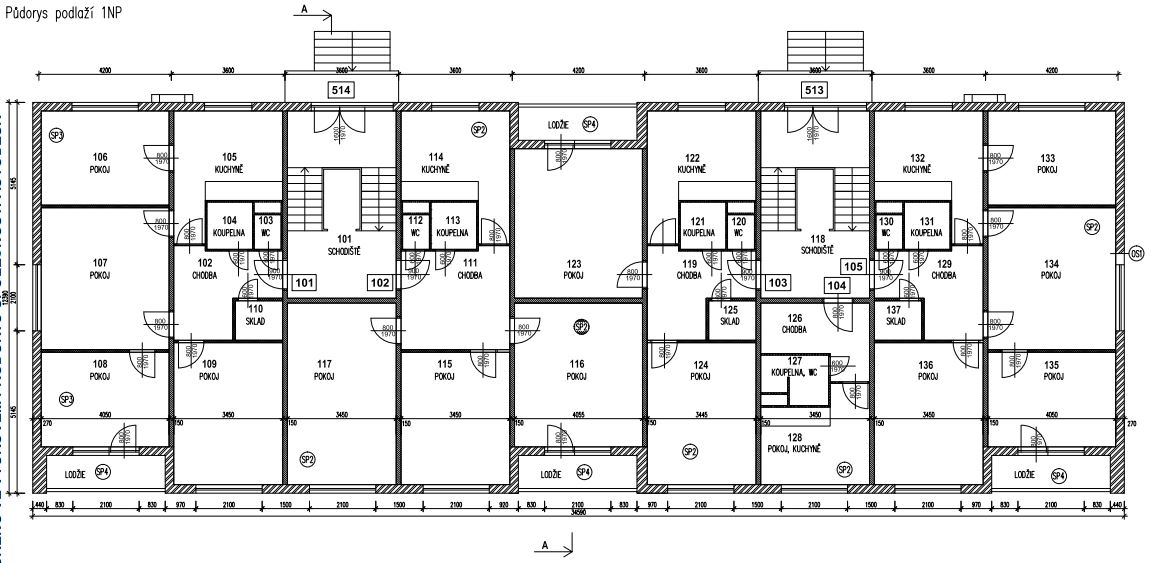 Zdroj: doc. Dr. Ing. Luboš Podolka
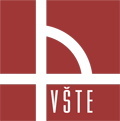 Zadaná studie – řez A-A
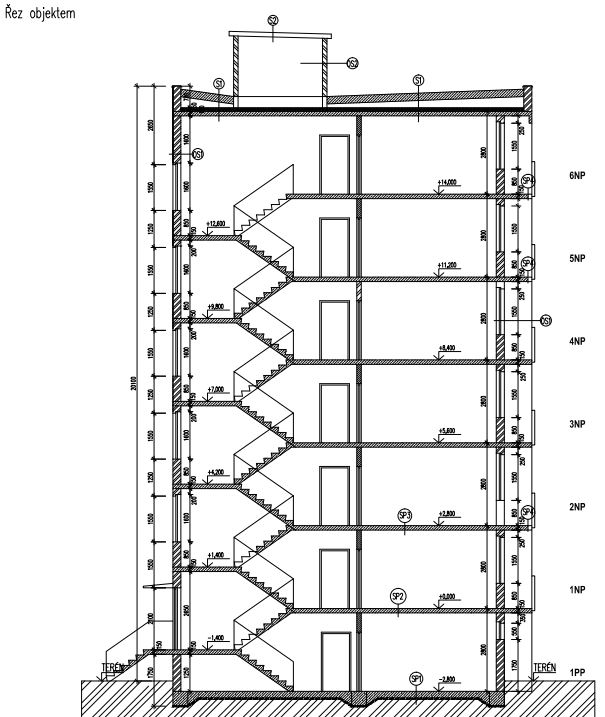 Zdroj: doc. Dr. Ing. Luboš Podolka
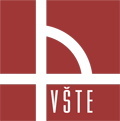 Vlastní návrh: - Výměna oken,  - zateplení objektu,  - zateplení střešního pláště,   - zateplení stropu suterénu,  - rekonstrukce podlah,  - výměna bytového jádra,  - rekonstrukce lodžií.
Obvodový plášť: původní skladba
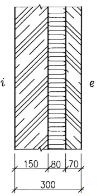 150 mm - vnitřní nosná železobetonová stěna
60 mm - tepelná izolace - expandovaným polystyrénem
60 mm -  krycí železobetonová stěna.
Součinitel prostupu tepla:
         0,665 W/(m2K)
150
60
60
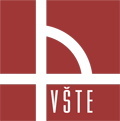 Zdroj: vlastní
Obvodový plášť– vlastní návrh
Kontaktní zateplení:
Nekontaktní zateplení:
Zdroj: baumit.cz
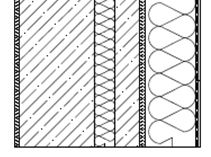 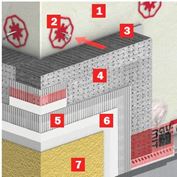 - Lepicí hmota,
- kotevní prvky,
- izolační desky,
- základní vrstva,
- sklotextilní síťovina,
- základní nátěr,- povrchová úprava.
- Stávající stěna,
- penetrace podkladu, 
- lepidlo, 
- EPS 70f tl. 100 mm,
- armovací vrstva + sklotextilní síťovina, 
- penetrační nátěr, 
- vnější probarvená tenkovrstvá omítka.
Zdroj: vlastní
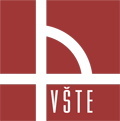 Součinitel prostupu tepla :
   0,252 W/(m2K) – splněn
Okna – vlastní návrh
Zdroj: heroal.de
HEROAL W72
- Hliníkový systém s modulárně tepelnou izolací, 
- otočná a výklopná,
- tří-komorový profilový systém.
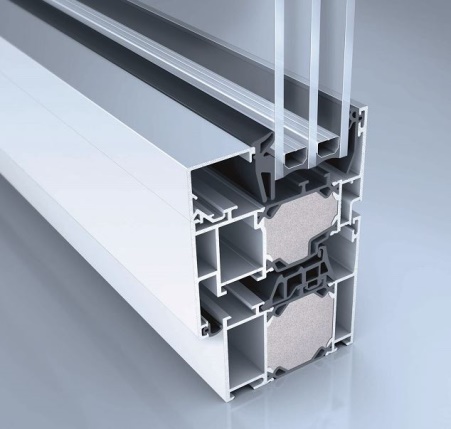 Zdroj: oknotherm.cz
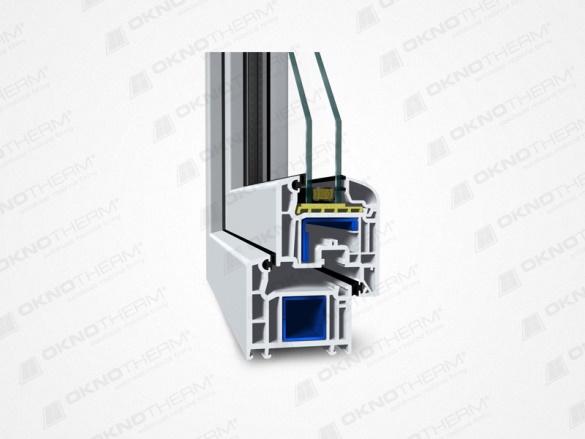 Veka Economic
- Plastová okna,
- univerzální k typu konstrukce,
- ověřená mnohaletou úspěšnou aplikací do   staveb po celém světě,
- nejvíce rozšířené pro použití při revitalizaci panelových domů a administrativních budov.
Střešní plášť – vlastní návrh
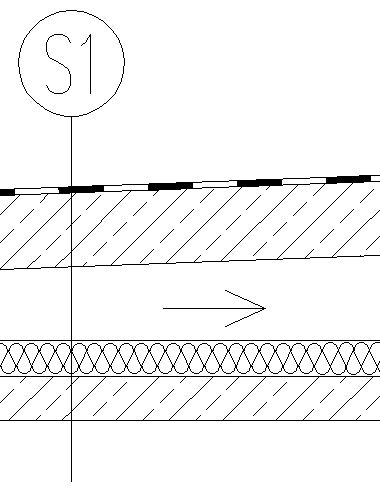 Zdroj: vlastní
Původní skladba: S1
Stávající - stropní železobetonový panel tl. 150 mm, 
stávající - tepelná izolace  - minerální plsť tl. 120 mm, 
stávající – větraná vzduchová mezera 
stávající – spádový železobetonový panel,
stávající – bitumenové hydroizolační souvrství Vedag Vedegard Sk – Plus,

Součinitel prostupu tepla : 0,637 W/(m2K)
Střešní plášť – vlastní návrh
Navržená skladba: S1
Stávající - stropní železobetonový panel tl. 150 mm, 
stávající - tepelná izolace  - minerální plsť tl. 120 mm, 
stávající – větraná vzduchová mezera( otvory budou uzavřeny) = něvětraná 
stávající – spádový železobetonový panel,
stávající – bitumenové hydroizolační souvrství Vedag Vedegard Sk – Plus,
nová – tepelná izolace EPS tl. 350 mm, 
nová – Foliová hydroizolační folie Fatrafol 810. 

Součinitel prostupu tepla : Původní : 0,637 W/(m2K)
			    Nový : 0,078 W/(m2K) – splněn
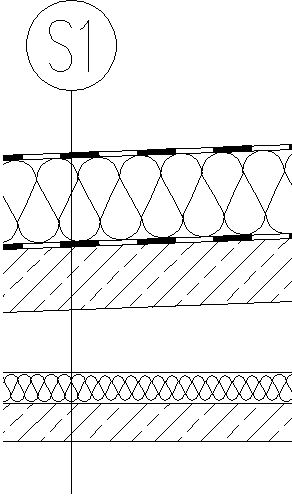 Zdroj: vlastní
Skladby podlah – vlastní návrh
1.NP – byty nad suterénem : SP2
- Skladba podlahy, 
- stropní železobetonový panel tl. 150 mm,
- minerální vata Isover Rollino SVT2210 tl. 140 mm nad systémovým rastrem, 
- minerální vata Isover Rollino SVT2210 tl. 50 mm v systémovém rastru,
deska SDK Rigips RB(A) tl. 12,5 mm.
Součinitel prostupu tepla : 
Původní: 0,506 W/(m2K)
Nový: 0,156 W/(m2K) - splněn
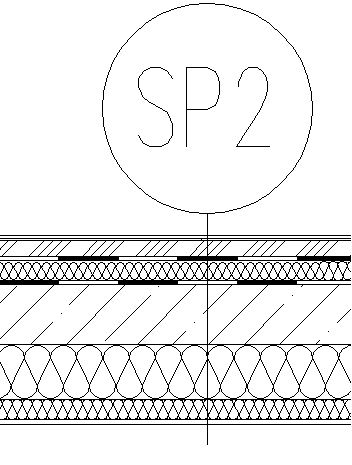 Zdroj: vlastní
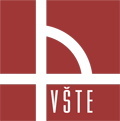 Skladby podlah – vlastní návrh
2.NP – 6.NP : SP3
Stropní železobetonový panel tl. 150 mm,
dilatační pás PE folie,
tepelná izolace Styro EPS 100S tl. 50 mm,
separační vrstva PE folie, 
cementový potěr – anhydrid tl. 40 mm, 
miralon,
plovoucí podlaha.
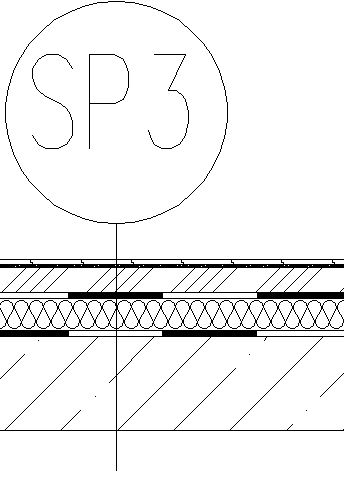 Zdroj: vlastní
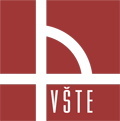 Bytové jádro – vlastní návrh
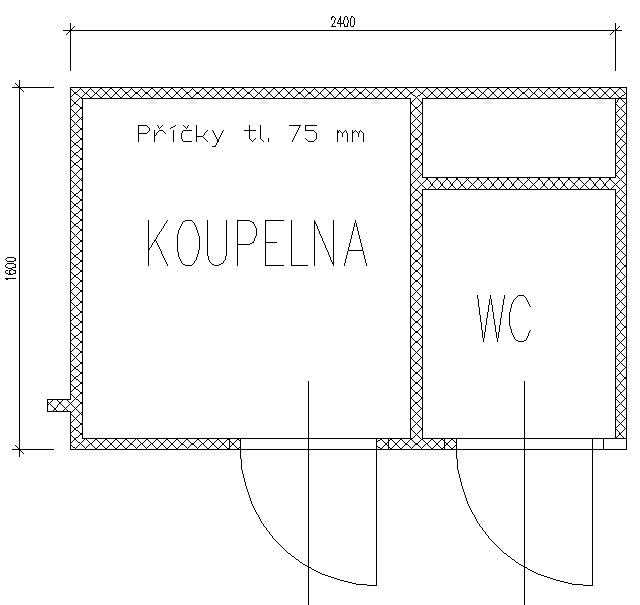 Zdivo - YTONG P2-500 tloušťky 75 mm
Zdroj: vlastní
600
1970
600
1970
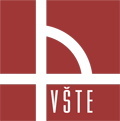 Lodžie – vlastní návrh
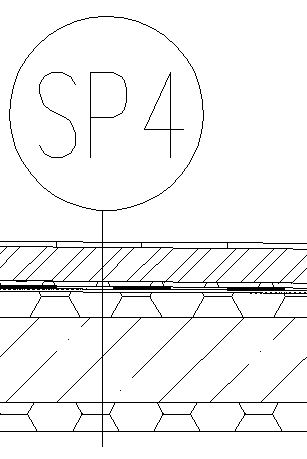 Skladba podlahy : SP4
Stropní železobetonový panel tl. 150 mm, 
lepící hmota Speed Baumit, 
spádová vrstva EPS  150S tl. 40 mm ve sklonu 2%,
syntetická textilie,
hydroizolační folie PVC Fatrafol 810, 
drenážní vrstva Dekdren tl. 8 mm, 
betonová mazanina tl. 60 mm,
dlažba Rako 150 x 150 mm.
Zdroj: vlastní
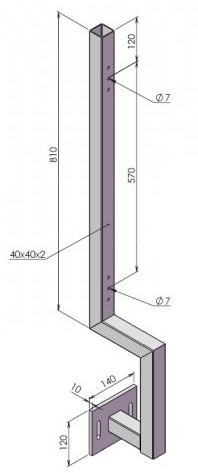 Zdroj: aluminco.cz
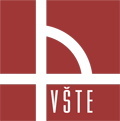 Nové zábradlí: 
- Aluminco
Závěrečné shrnutí
Správně provedená rekonstrukce dle návrhu

Dodržení technologických postupů
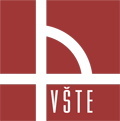 DĚKUJI ZA VAŠI POZORNOSTONDŘEJ AJGRMAN14256
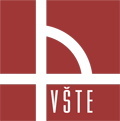 Otázky vedoucího práce a oponenta
1. Jaké další způsoby izolovaní objektů autor zná, a které by se dali pro sanaci objektu použít (fasáda, střecha). 

2. Jaké další úpravy by se dali v panelovém objektu provést, např. dispoziční a uveďte postup takové úpravy.

3. Zajímal se student o způsoby řešení oprav panelových domů v zahraničí? 
4. Zajímal se o řešení úpravy prostoru kolem panelových domů?
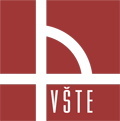 1. Jaké další způsoby izolovaní objektů autor zná, a které by se dali pro sanaci objektu použít (fasáda, střecha).
Fasáda : Nekontaktní způsob zateplení 

Střecha :
 Dvouplášťová konstrukce: 
Oprava povlakové krytiny místním přelepením 
Opatření defektní povlakové krytiny novou povlakovou krytinou 
Kompletní výměna krytiny
2. Jaké další úpravy by se dali v panelovém objektu provést, např. dispoziční a uveďte postup takové úpravy.
Původní dispozice
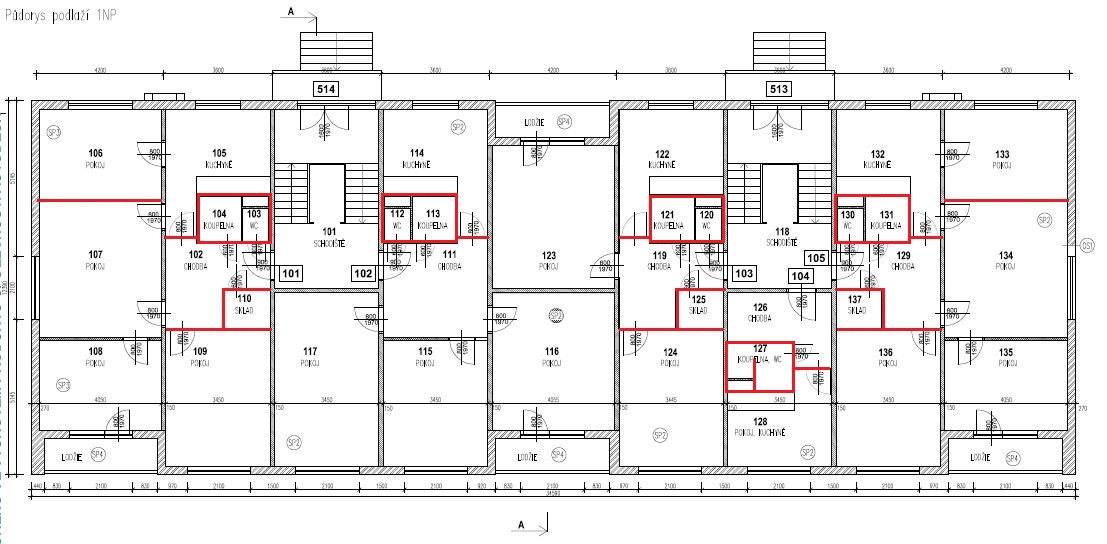 Zdroj: vlastní
Návrh dispozice
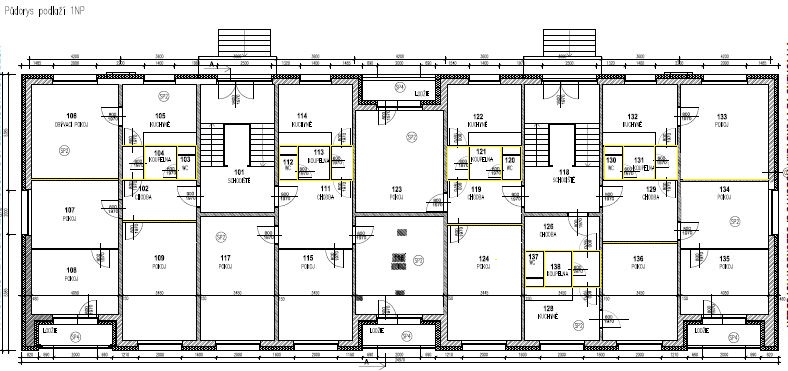 Zdroj: vlastní
3. Zajímal se student o způsoby řešení oprav panelových domů v zahraničí? 
4. Zajímal se o řešení úpravy prostoru kolem panelových domů?
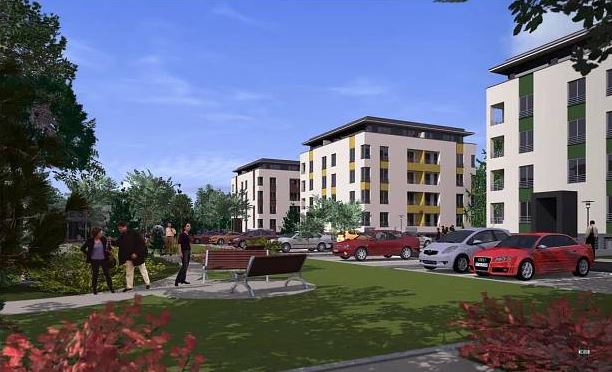 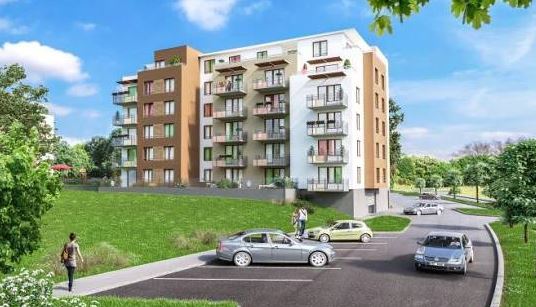